Chapter 28
Investment Analysis of Real Estate Development Projects: Overview & Background
SLIDE 1
CHAPTER OUTLINE
28.1 	Overview of the Development Decision-Making Process 
	The Trend Towards Greener Development
28.2 	Basic Information: Enumerating Project Costs and Benefits
28.3 	Construction Budget Mechanics
28.4 	Simple Financial Feasibility Analysis in Current Practice
28.4.1	Simple Feasibility Analysis Explained
28.4.2	Problems with the Simple Approach
28.5	Chapter Summary
SLIDE 2
LEARNING OBJECTIVES
After reading this chapter, you should understand:
The typical real estate development project decision process, at a broad-brush level, and the trend towards greener and more sustainable buildings.
The role of financial analysis in development project decision making and the mortgage-based simplified techniques that are widely employed in this role in current practice, including their strengths and weaknesses.
The basics of construction loan mechanics.
SLIDE 3
28.1 Overview of the Development Decision-Making Process The Trend Towards Greener Development
SLIDE 4
EXHIBIT 28-1 Iterative, Multidisciplinary Process of Real Estate Development Decision Making (the Graaskamp Model)
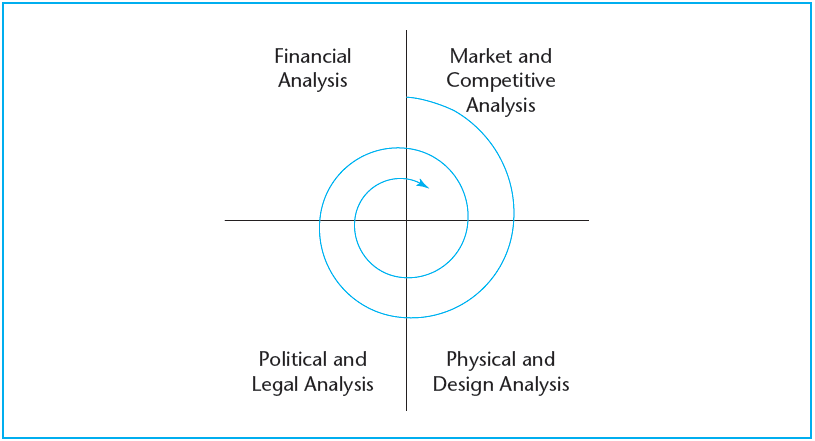 Copyright © 2021 Mbition LLC. All rights reserved.
SLIDE 5
EXHIBIT 28-2 Development Project Phases: Typical Cumulative Capital Investment Profile and Investment Risk Regimes
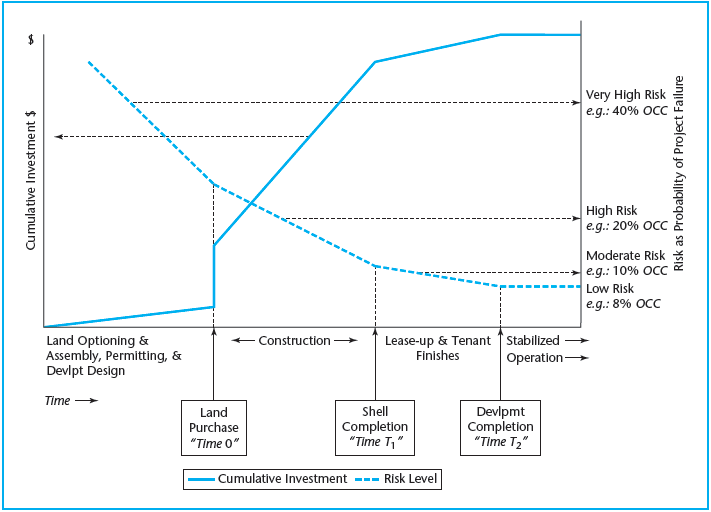 Copyright © 2021 Mbition LLC. All rights reserved.
SLIDE 6
EXHIBIT 28-3 Development Project Typical Sources of Investment Capital
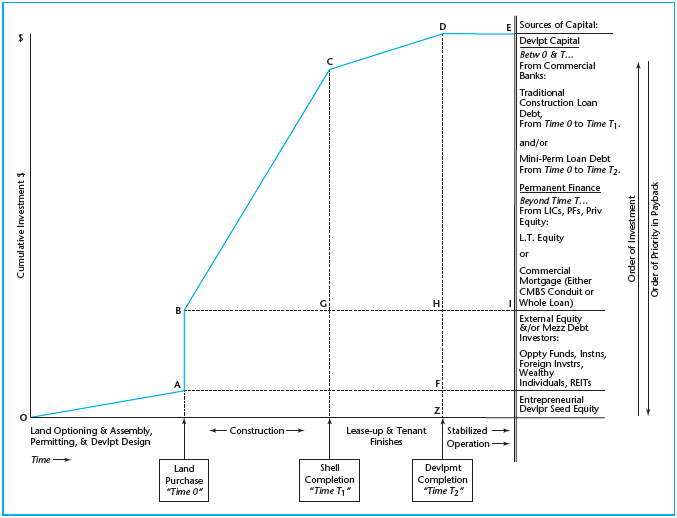 Copyright © 2021 Mbition LLC. All rights reserved.
SLIDE 7
The Trend Towards Greener Development
SLIDE 8
28.2 Basic Information: Enumerating Project Costs and Benefits
SLIDE 9
28.3 Construction Budget Mechanics
SLIDE 10
28.4 Simple Financial Feasibility Analysis in Current Practice
SLIDE 11
28.4.1 Simple Feasibility Analysis Explained
SLIDE 12
EXHIBIT 28-4 SFFA Front-Door Procedure
SLIDE 13
28.4.2 Problems with the Simple Approach
SLIDE 14
EXHIBIT 28-5 SFFA Back-Door Procedure
SLIDE 15
28.5 Chapter Summary
SLIDE 16
KEY TERMS
site-looking-for-a-use
use-looking-for-a-site
lease-up risk
development project phases
construction and absorption budget
operating budget
stabilized (year or cash flows)
hard costs
soft costs
sustainable development
absorption or lease-up phase
on spec (speculative development)
tenant build-outs
construction loan
future advances
draw-down (of loan commitment)
draw
permanent loan
certification of occupancy
take-out loan
accrued interest
financing costs (construction loan interest)
simple financial feasibility analysis (SFFA)
front-door feasibility analysis
back-door feasibility analysis
gross leaseable area (GLA)
efficiency ratio
net rentable area (NRA)
financial feasibility
financial economic desirability
SLIDE 17